Fig. 8 Q-RT-PCR analysis of five candidate genes, the expression of which has been shown previously to be important ...
Biol Reprod, Volume 84, Issue 2, 1 February 2011, Pages 266–278, https://doi.org/10.1095/biolreprod.110.085910
The content of this slide may be subject to copyright: please see the slide notes for details.
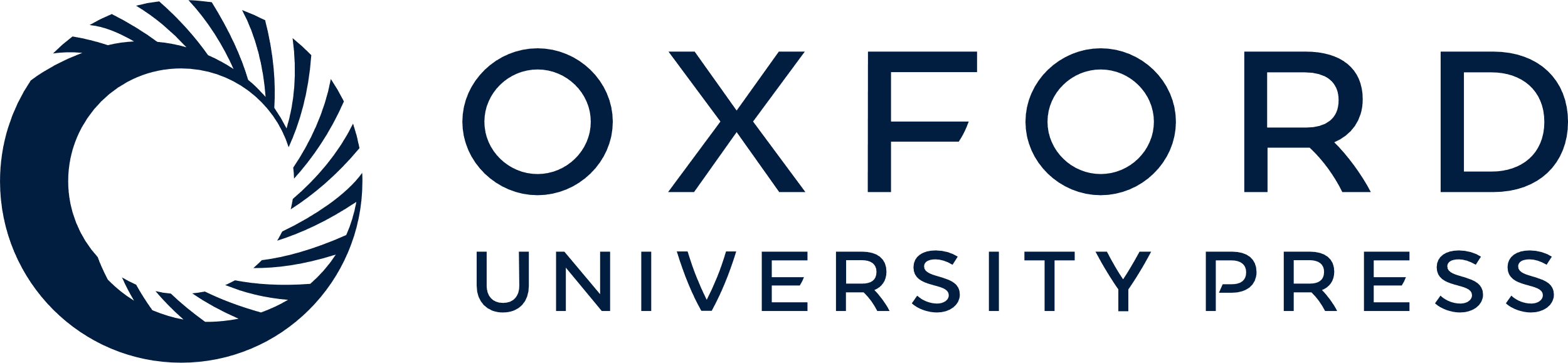 [Speaker Notes: Fig. 8 Q-RT-PCR analysis of five candidate genes, the expression of which has been shown previously to be important in an optimal uterine environment [18, 19], in the endometrium of cyclic beef heifers with normal (CN, black bars) or low (CL, open bars) concentrations of circulating P4 on Day 7 (A) and Day 13 (B) of the estrous cycle. *Significant difference (P > 0.05).


Unless provided in the caption above, the following copyright applies to the content of this slide: © 2011 by the Society for the Study of Reproduction, Inc.]